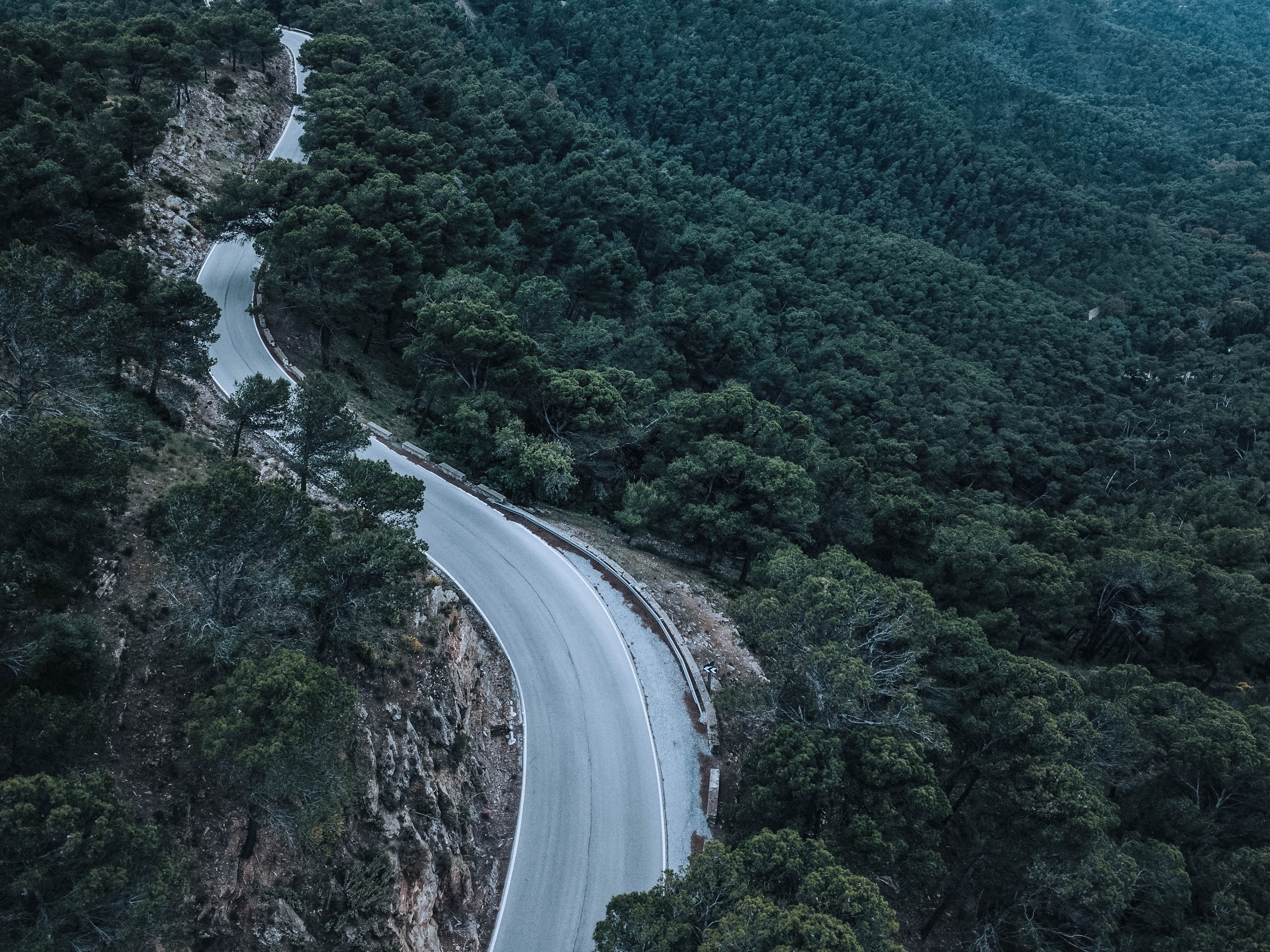 Charte  politique de recrutement
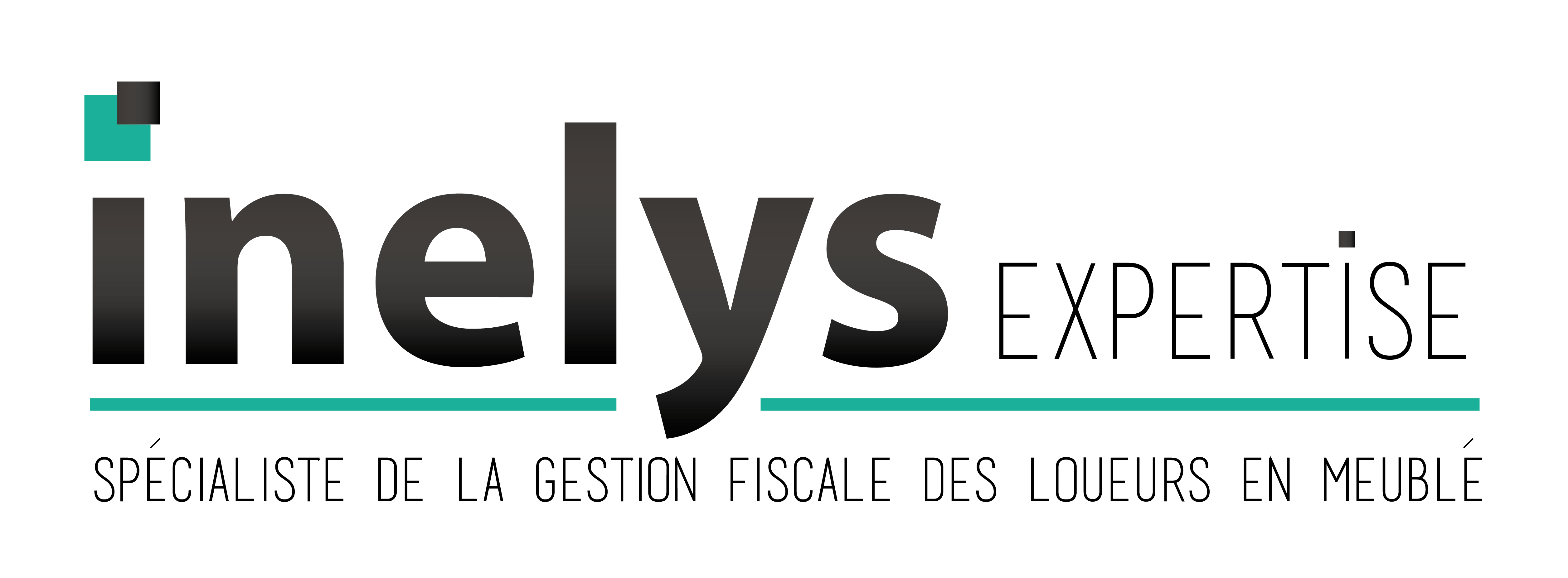 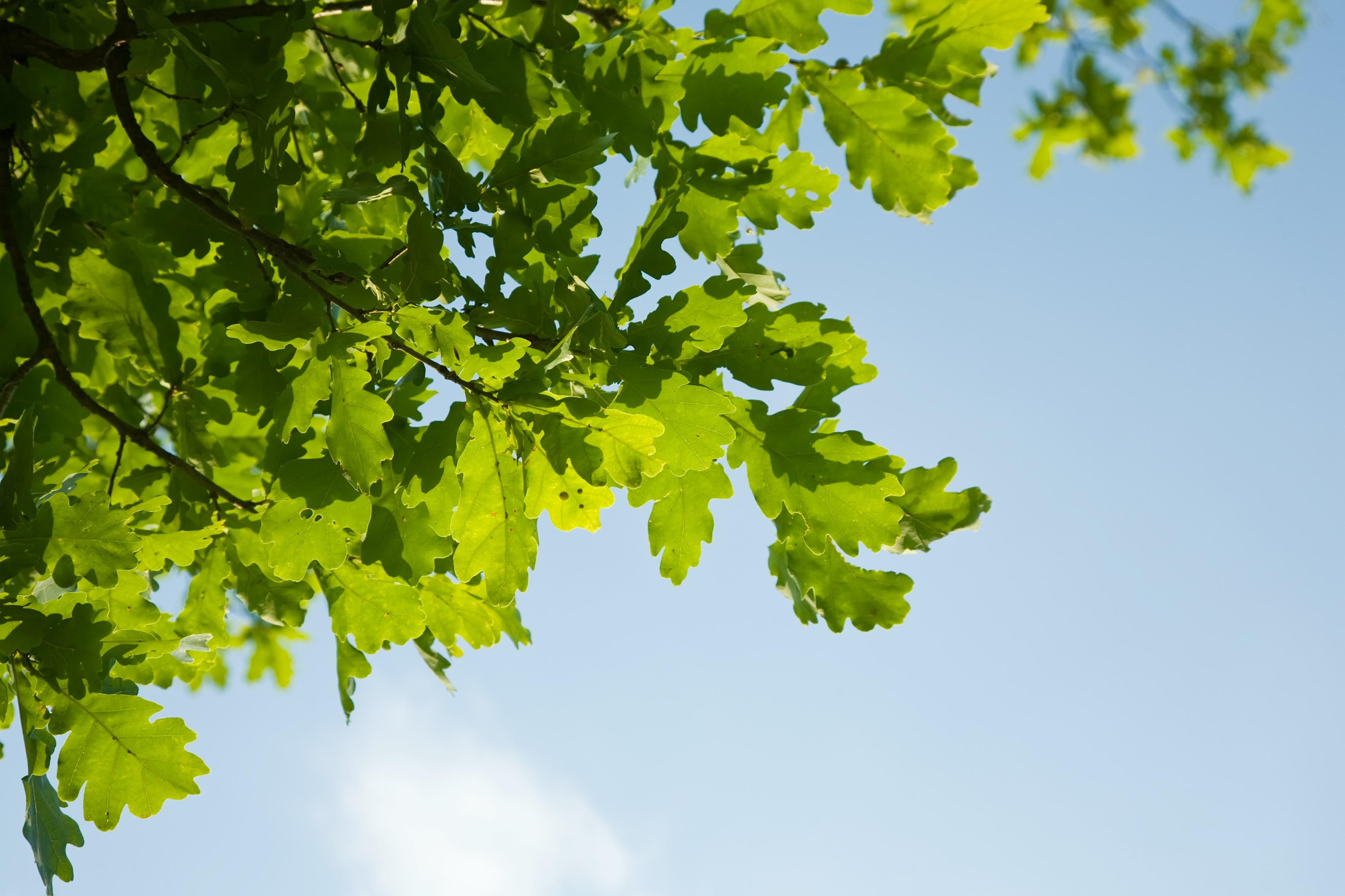 Notre engagement
Parce que nous sommes une entreprise à mission, notre culture est basée sur l’humain, la proximité et que la personnalité de nos salariés compte tout autant que leurs compétences, INELYS EXPERTISE s’engage à respecter ces 7 REGLES D’OR du recrutement :
Egalité de traitement des candidats et Promotion de la diversité et l’égalité des chances dans l’emploi 
Mobilités et promotions internes 
Respect de la confidentialité des données personnelles 
Information communiquée tout au long du processus de recrutement
Priorité donnée à l’entretien en face à face
Objectivité des évaluations de recrutement
Mise en œuvre de moyen pour une intégration réussie
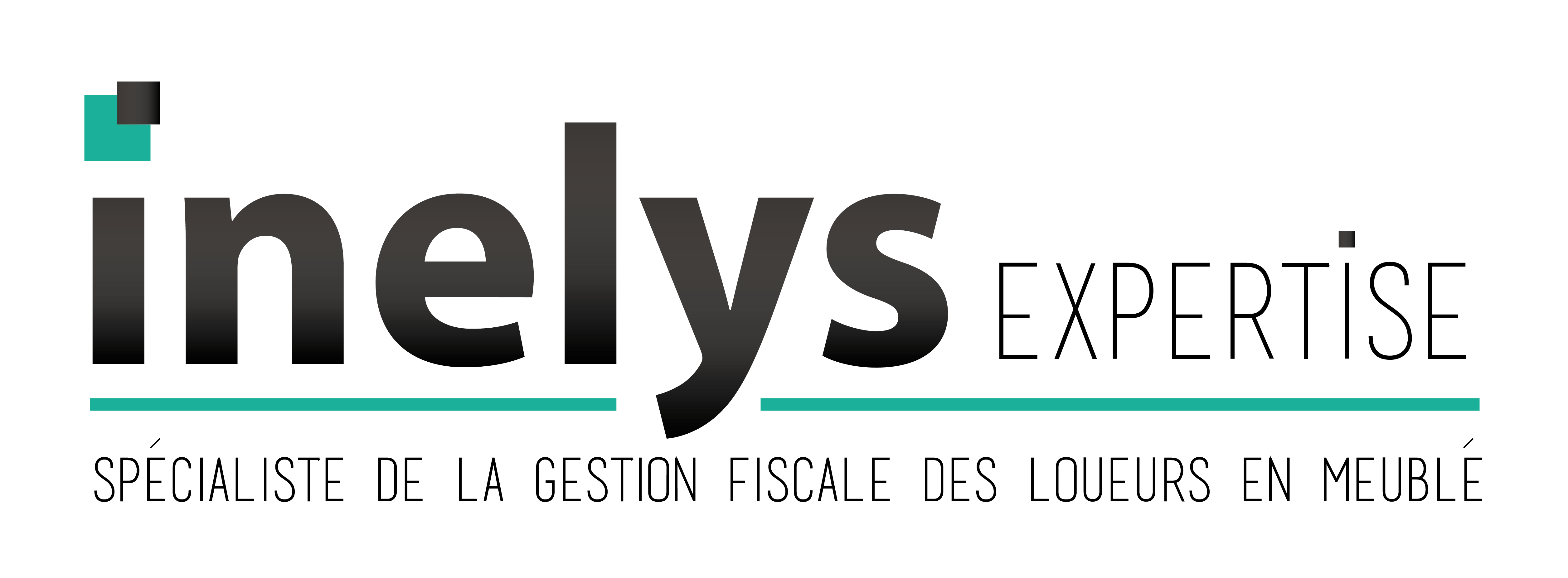 © Tous droits réservés – INELYS EXPERTISE
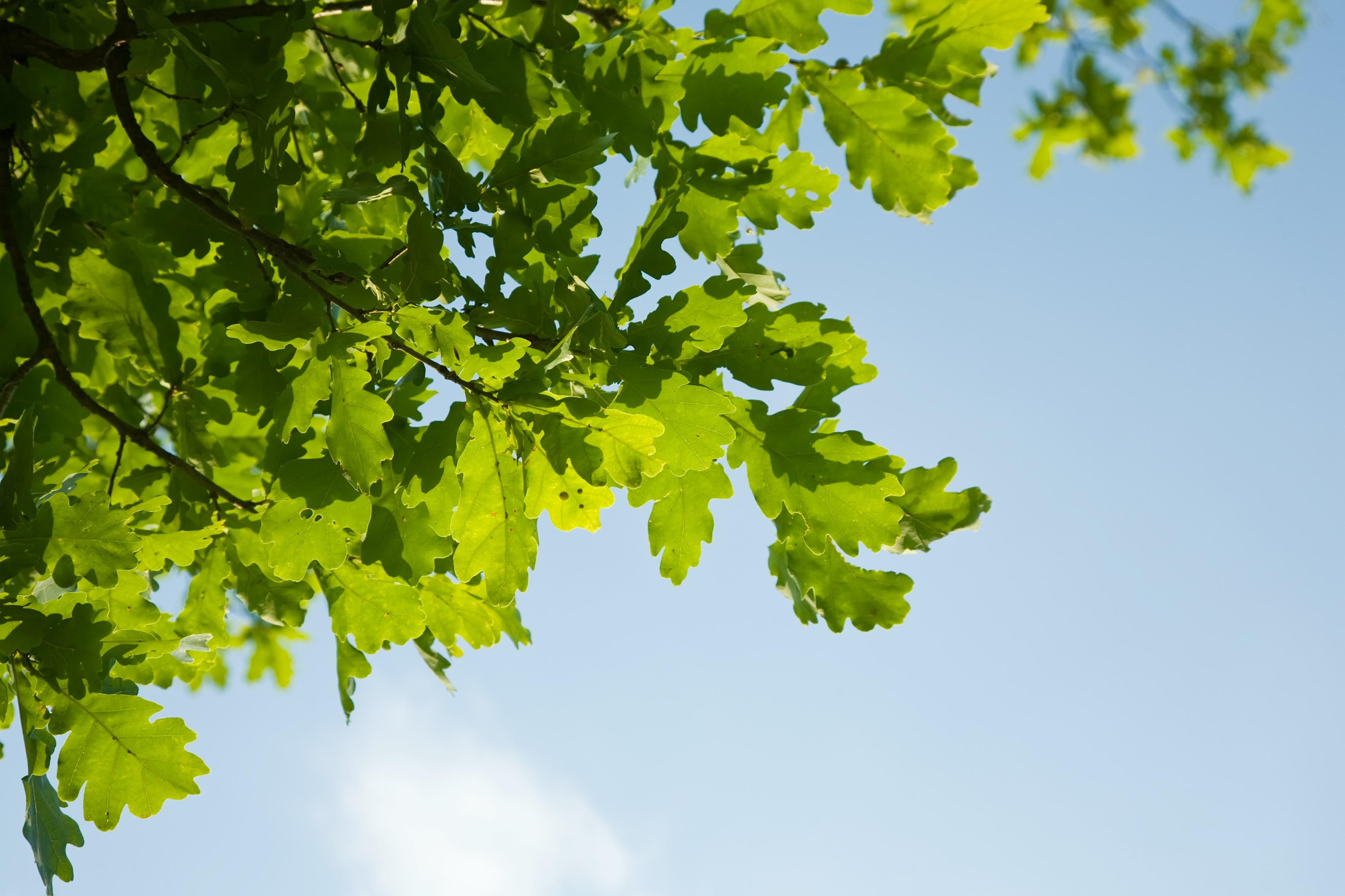 L’égalité de traitement
1
des candidats et Promotion de la diversité
et l’égalité des chances dans l’emploi
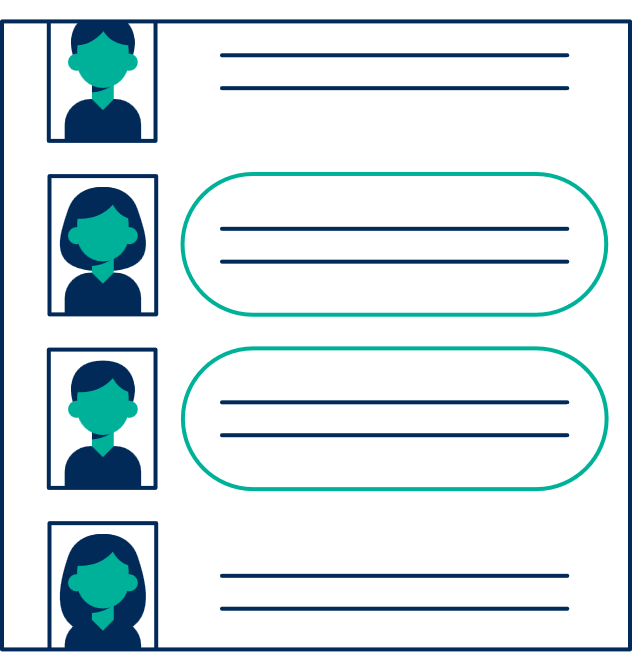 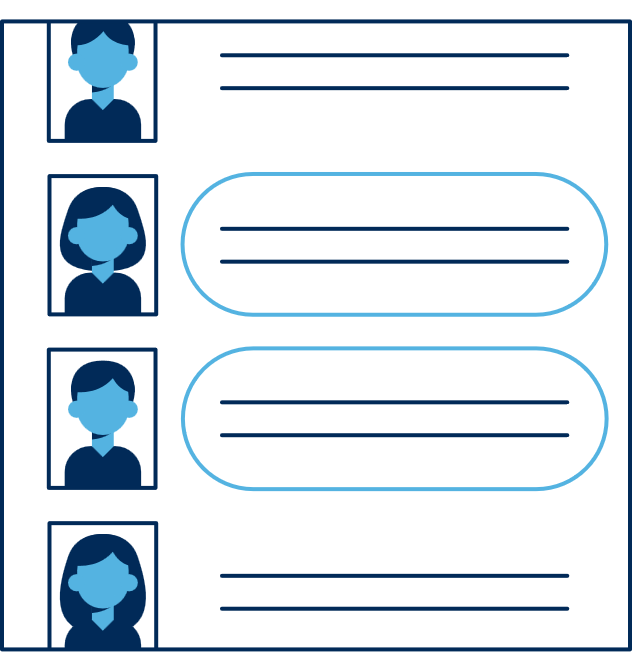 INELYS veille scrupuleusement à ce qu’aucune personne ne soit écartée de nos processus de recrutement pour un quelconque motif qui relèverait d’une violation directe ou indirecte des dispositions communautaires, légales et conventionnelles de lutte contre les discriminations. 

Toutes les candidatures reçues, externes ou internes, sont étudiées avec le même souci de garantir l’égalité des chances.
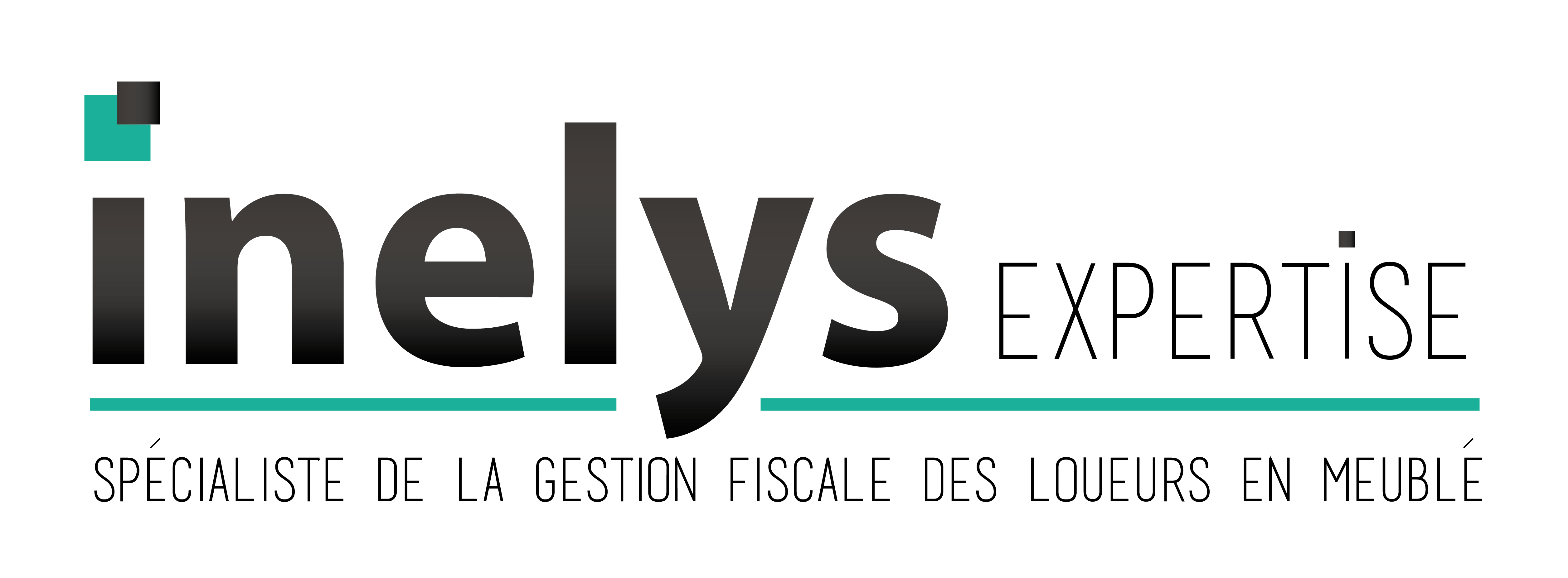 © Tous droits réservés – INELYS EXPERTISE
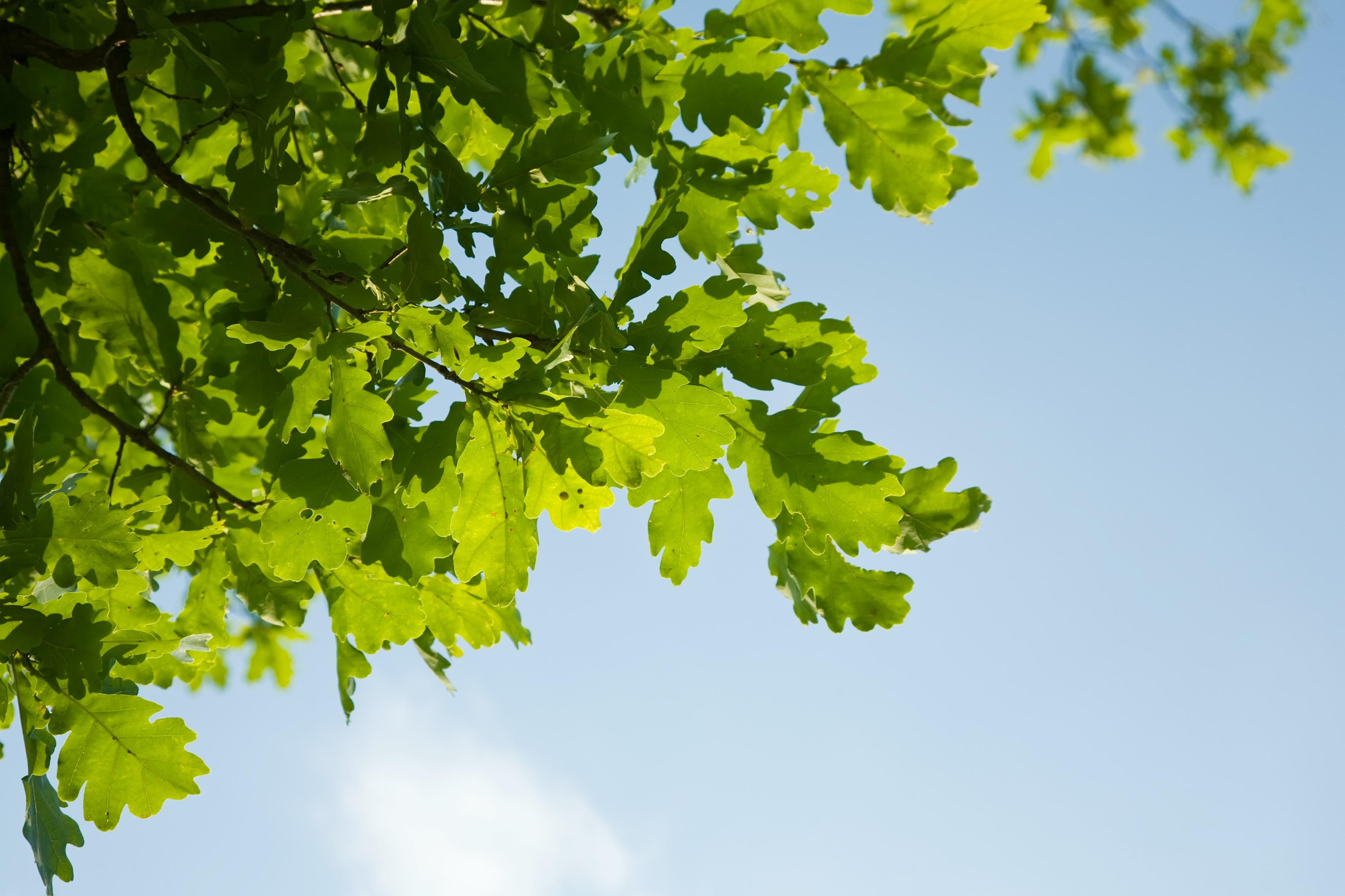 Mobilités
2
Et promotions internes
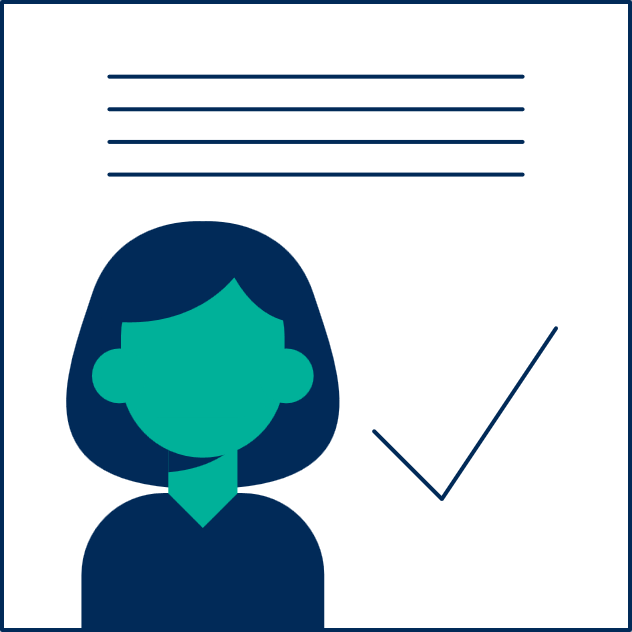 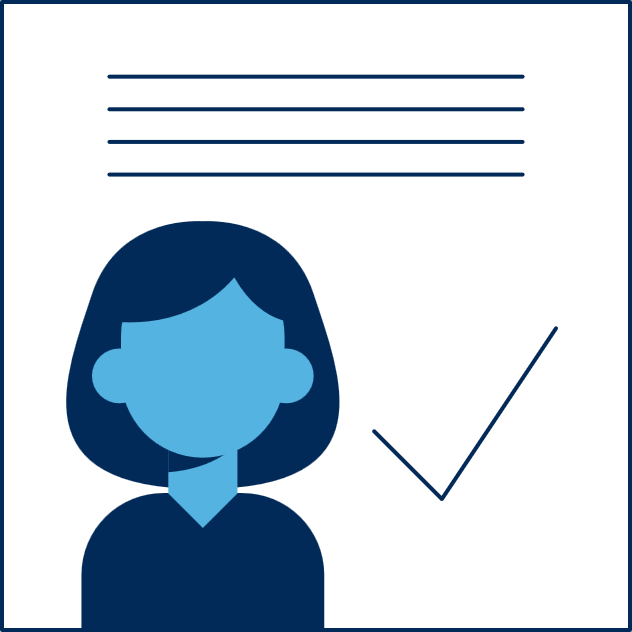 La mobilité et la promotion internes participent de la valorisation de tous les talents de l’entreprise. 

Les postes à pourvoir ont vocation à être diffusés dans l’entreprise, concomitamment à la diffusion externe à l’entreprise.
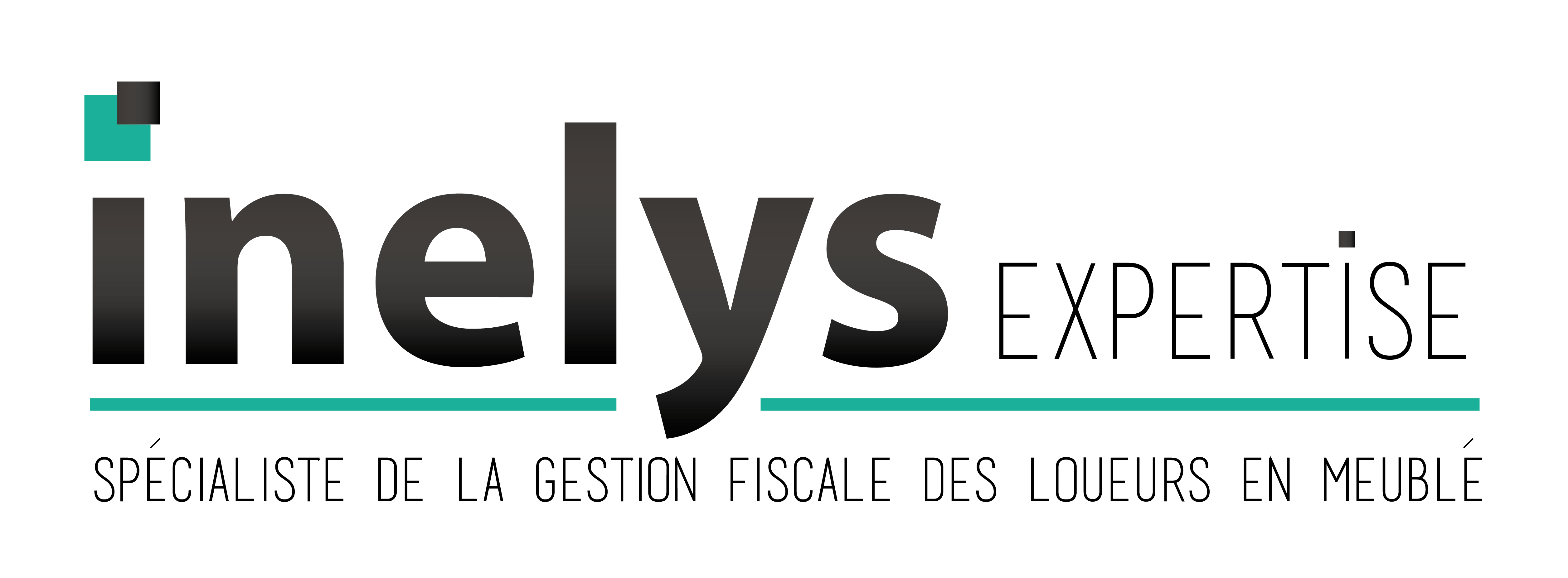 © Tous droits réservés – INELYS EXPERTISE
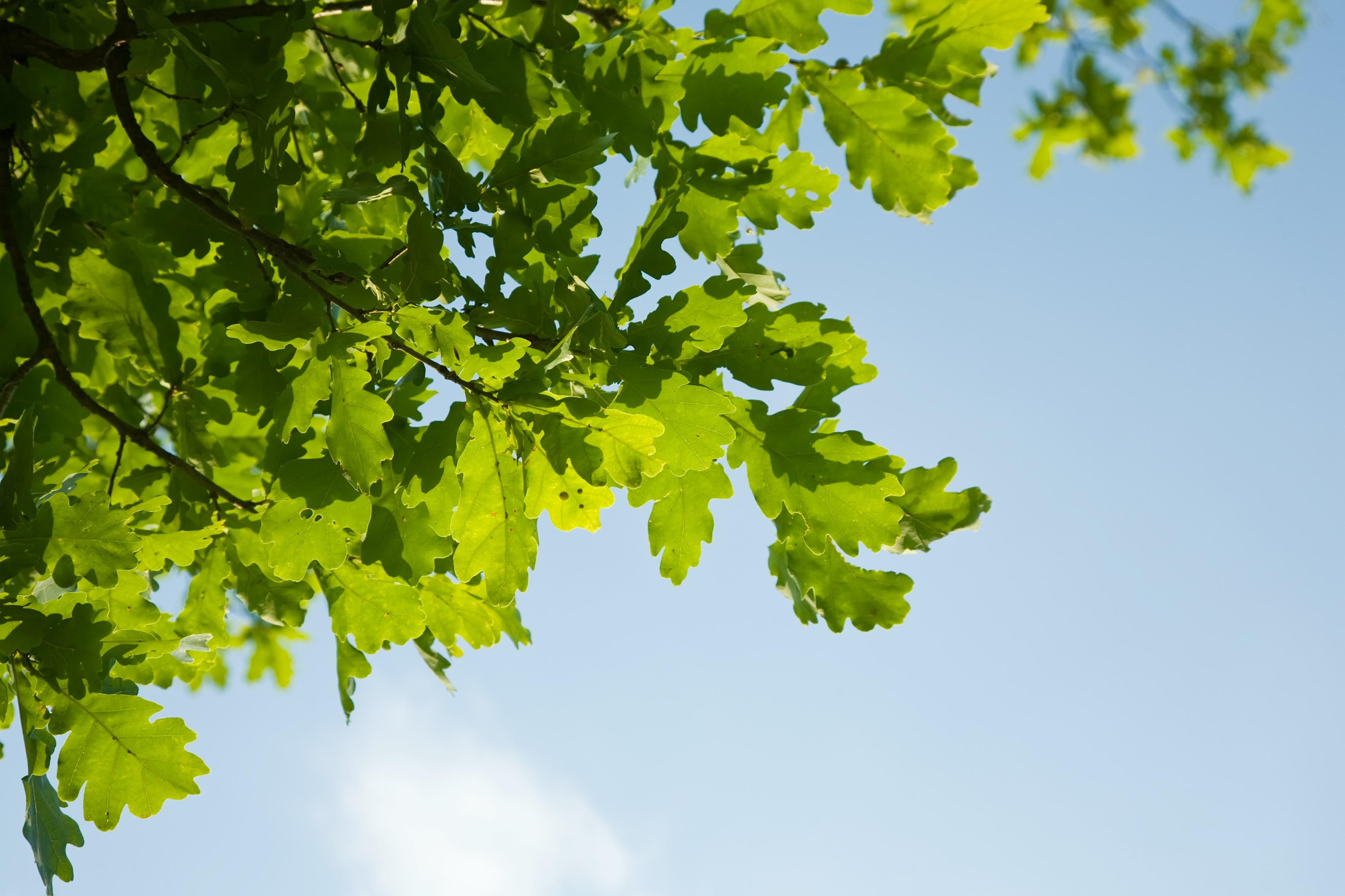 Respect de la confidentialité
3
Des données personnelles
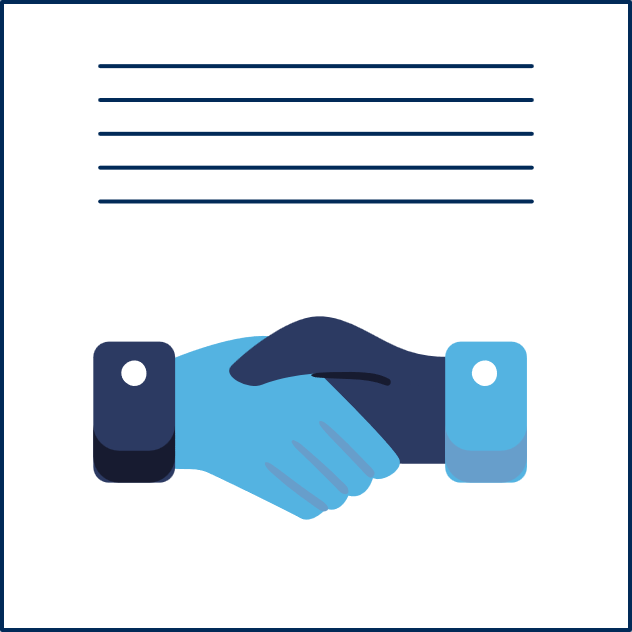 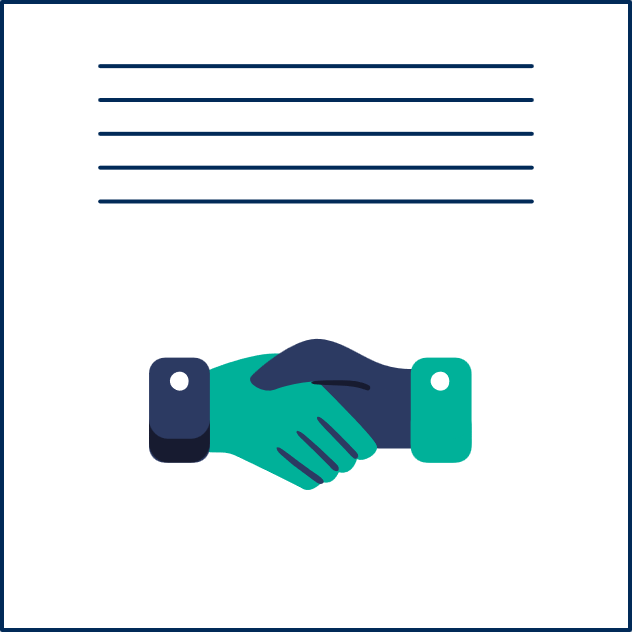 Conformément à la loi Informatique et Libertés, INELYS s’engage à ne diffuser à aucun tiers les informations relatives aux candidatures reçues.

Le délai de conservation des CV et des comptes-rendus d’entretien, par des collaborateurs ayant signé une clause de confidentialité, sera de 1 an maximum, dans la perspective de recontacter le/la candidat pour l’ouverture d’un nouveau poste.
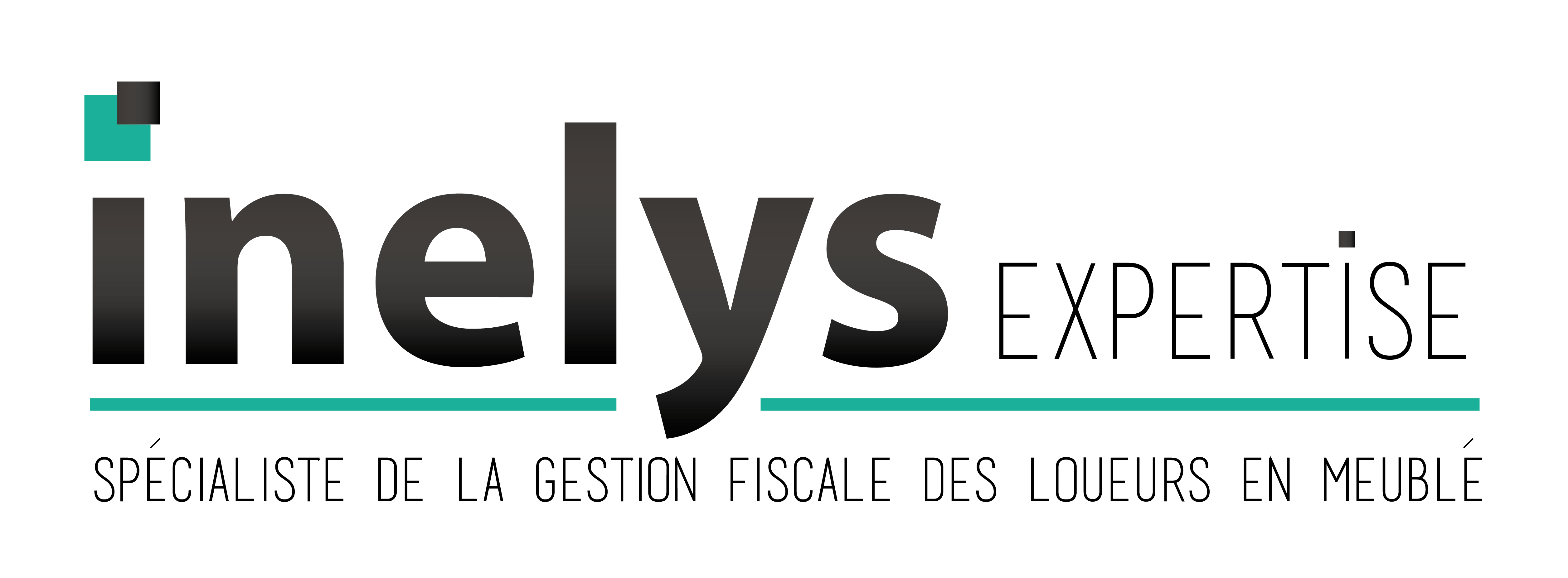 © Tous droits réservés – INELYS EXPERTISE
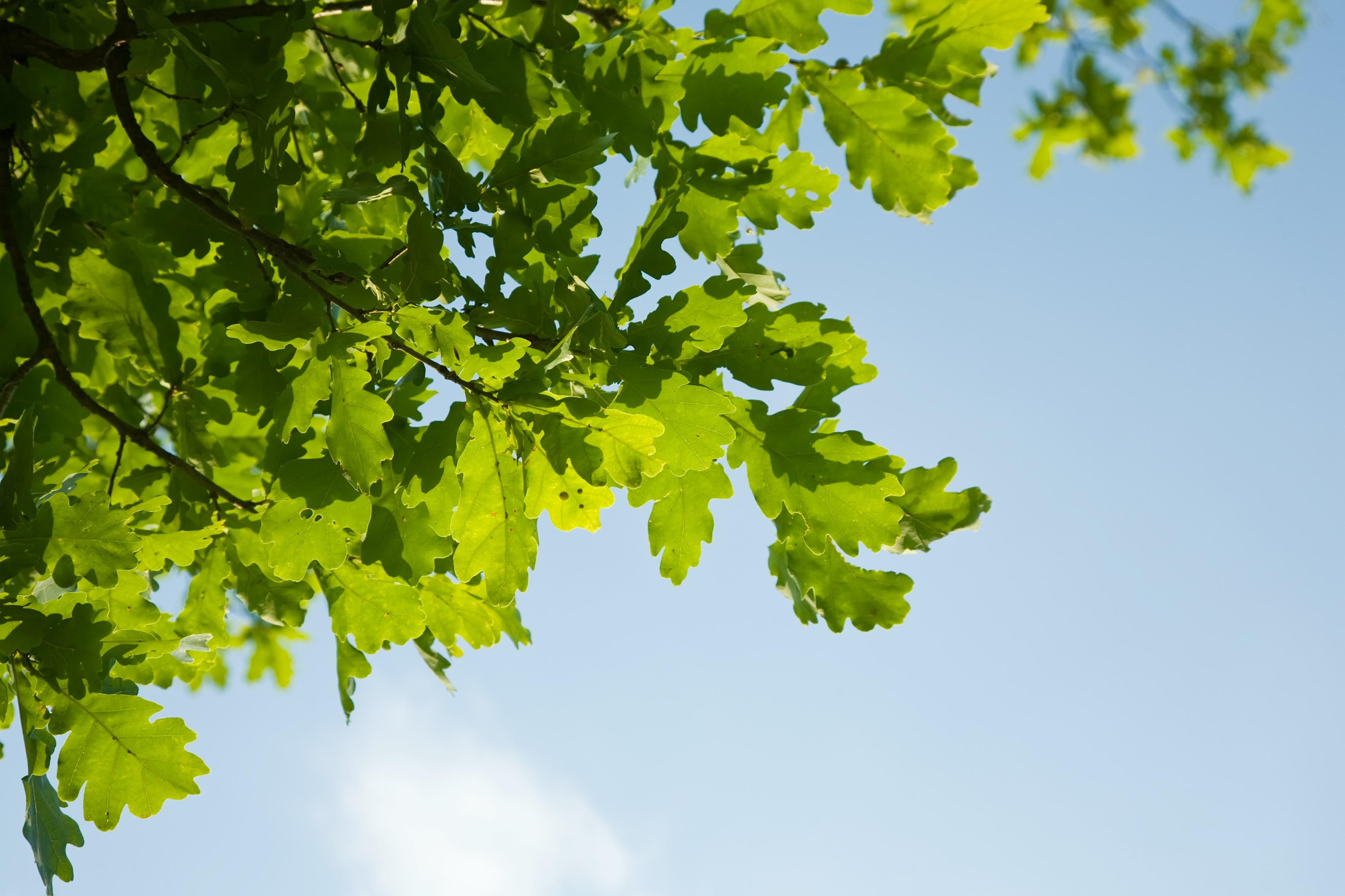 Information communiquée
4
Tout au long du processus de recrutement
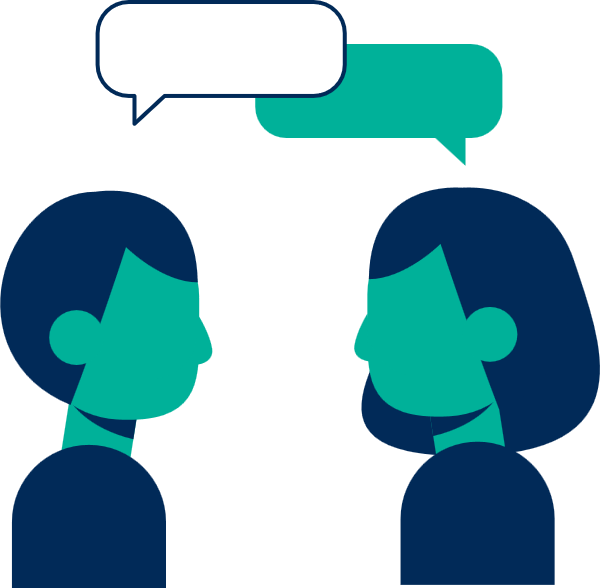 Nous tenons informés le candidat de l’évolution du recrutement et nous engageons à fournir une réponse à toute candidature.
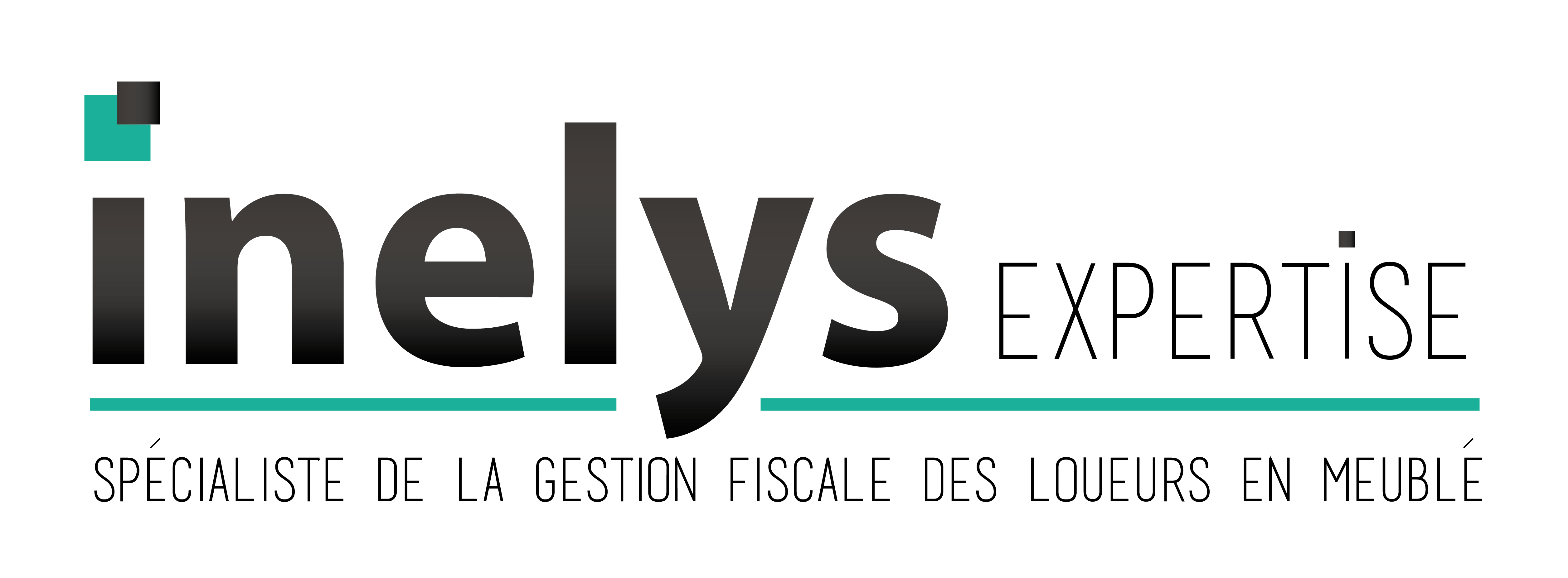 © Tous droits réservés – INELYS EXPERTISE
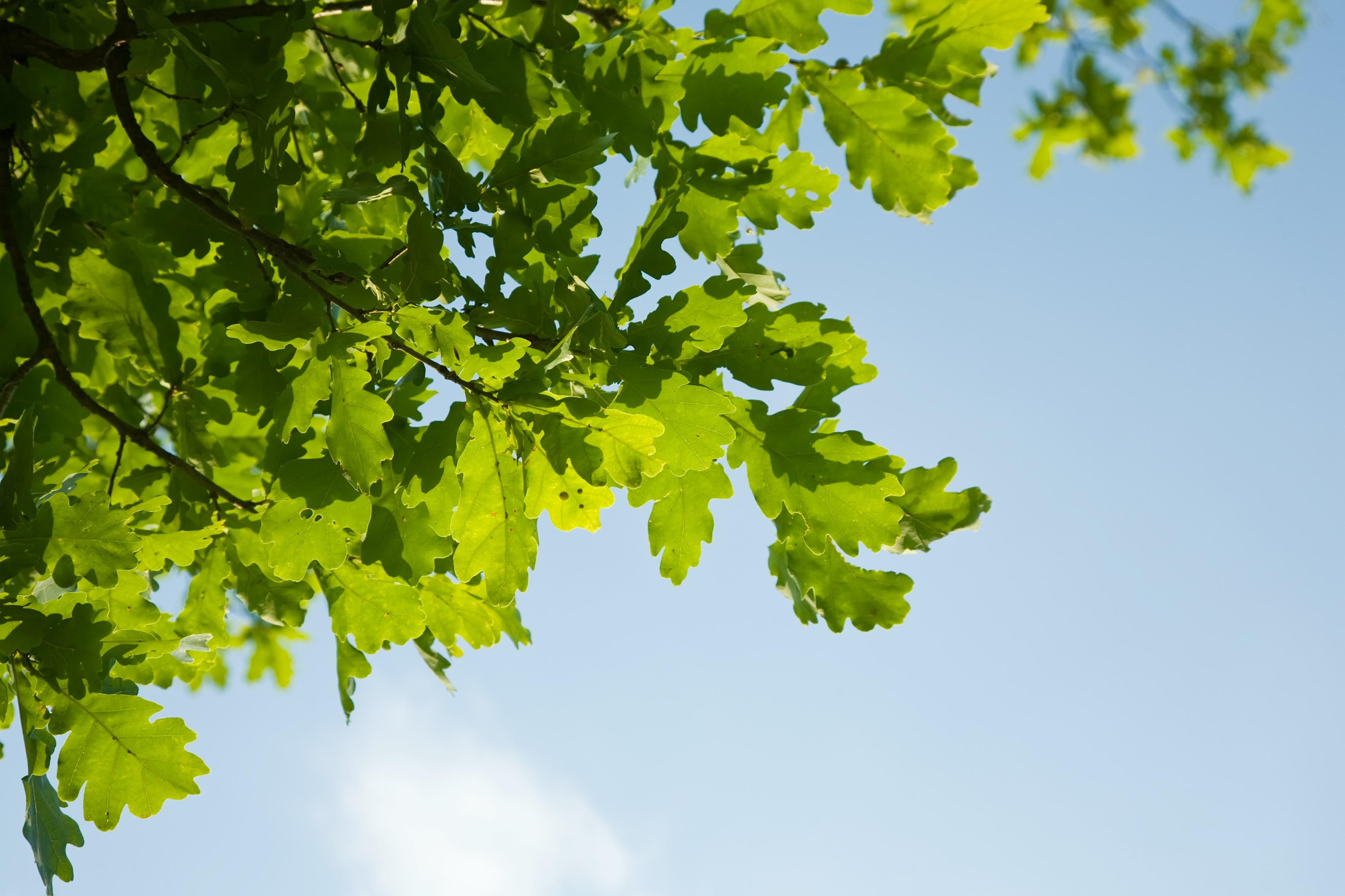 Priorité donnée à l’entretien
5
En face à face
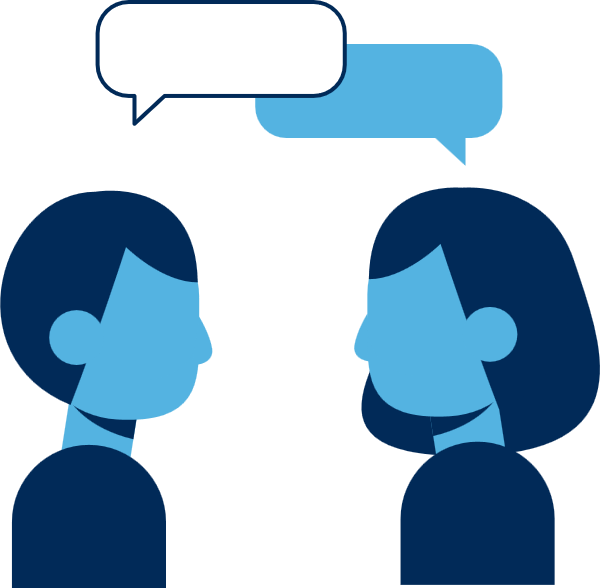 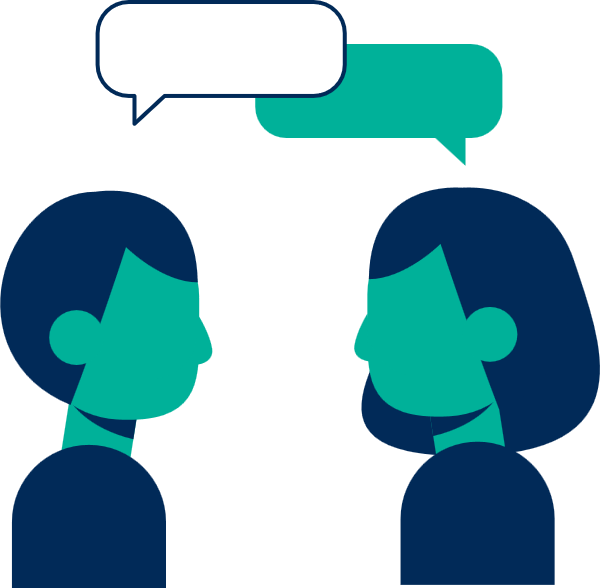 Le contact humain est pour nous fondamental.
Un temps d’échange, entre le manager et le candidat est organisé afin que chaque partie puisse d’une part présenter les principales missions, les exigences du poste à pourvoir et d’autres part ses expériences, son parcours professionnel. 

Ces entretiens peuvent donner lieu à des évaluations, via des méthodes validées, qui présentent des garanties de sérieux et d'objectivité.
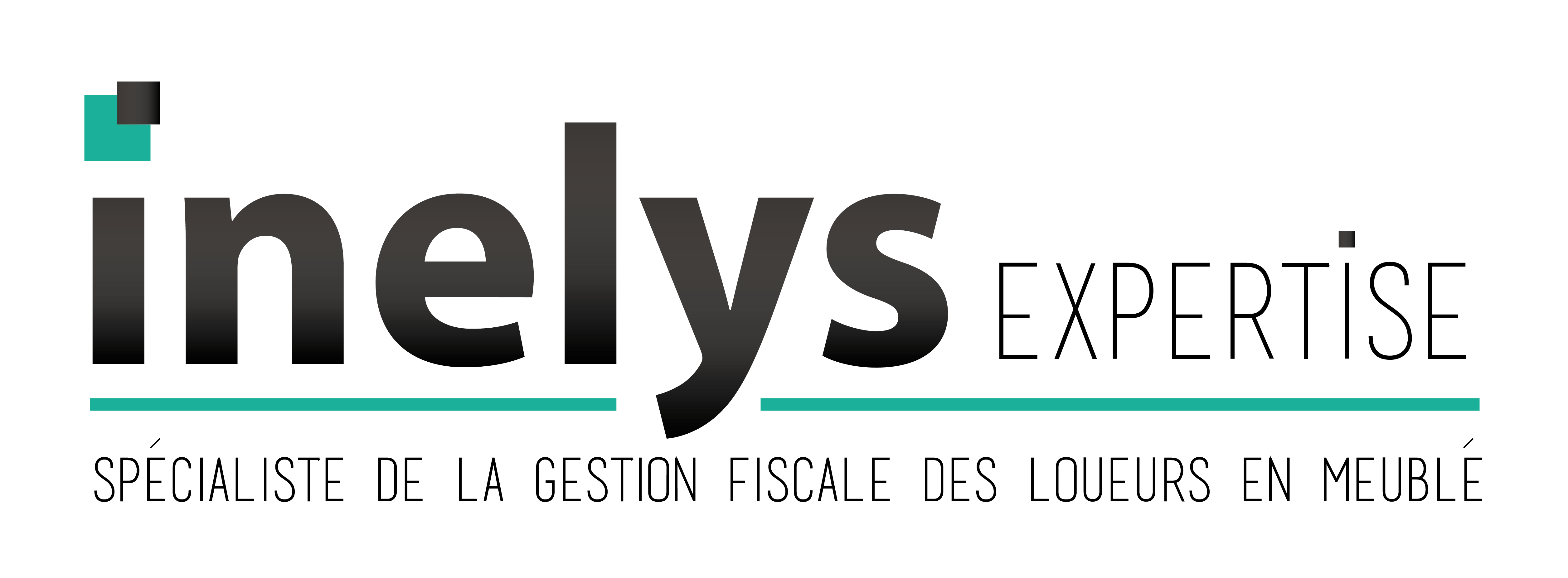 © Tous droits réservés – INELYS EXPERTISE
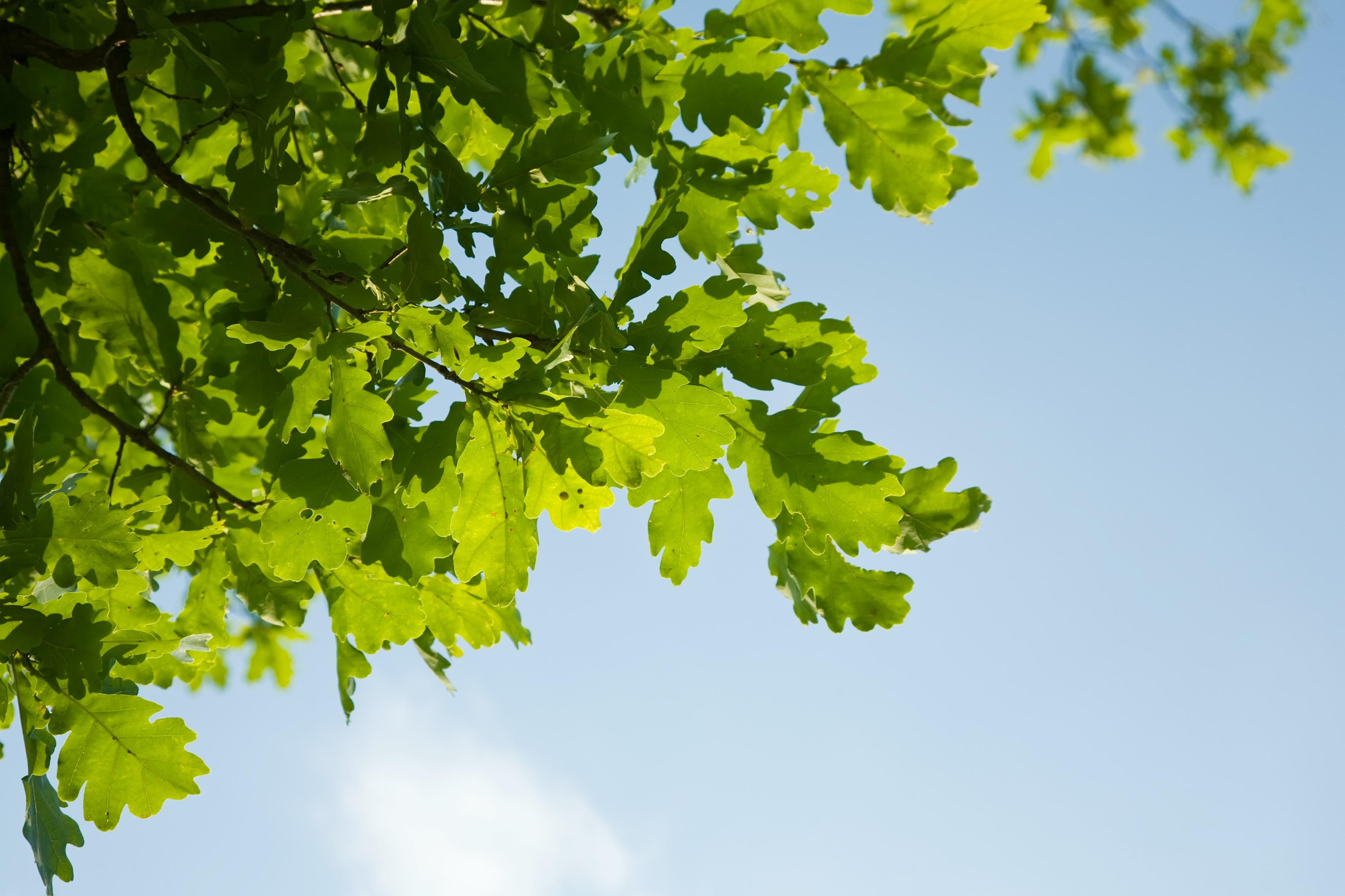 Objectivité des évaluations
6
De recrutement
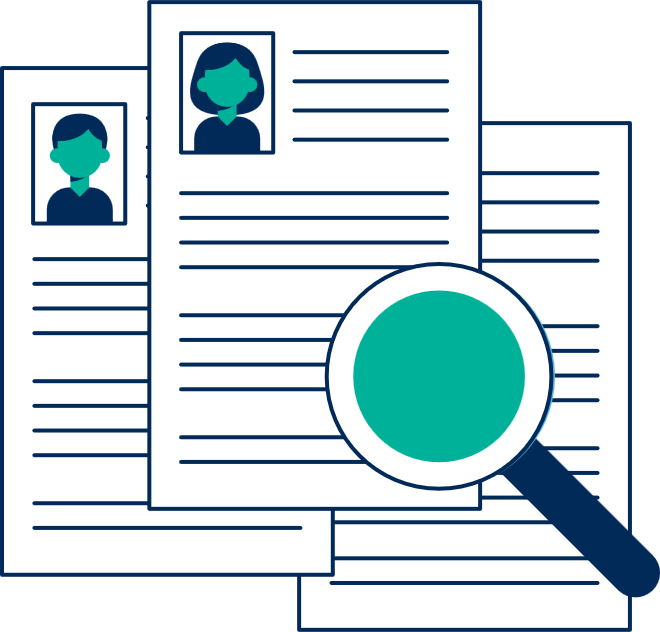 Nous n’évaluons le candidat et ne formulons nos appréciations qu'au regard de ses savoir-faire et savoir-être, en relation avec le poste à pourvoir. 

Les recruteurs confrontent leurs avis sur chaque candidature, en se basant sur des caractéristiques objectives.
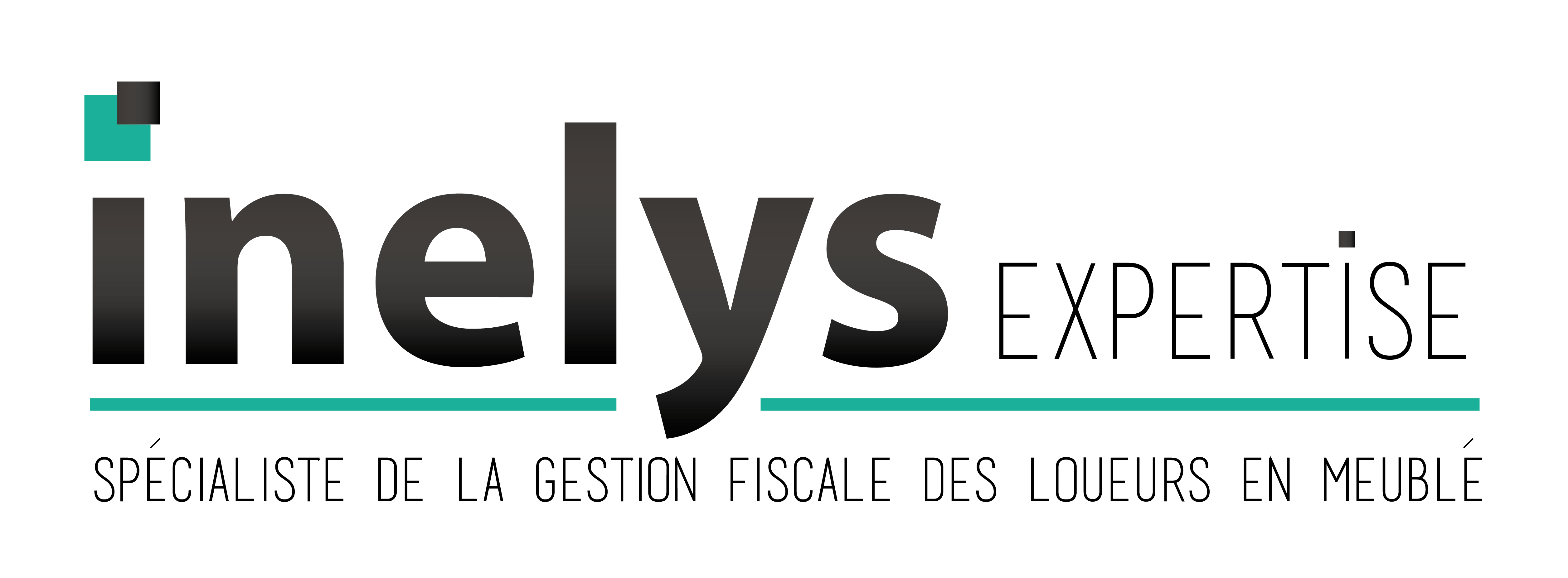 © Tous droits réservés – INELYS EXPERTISE
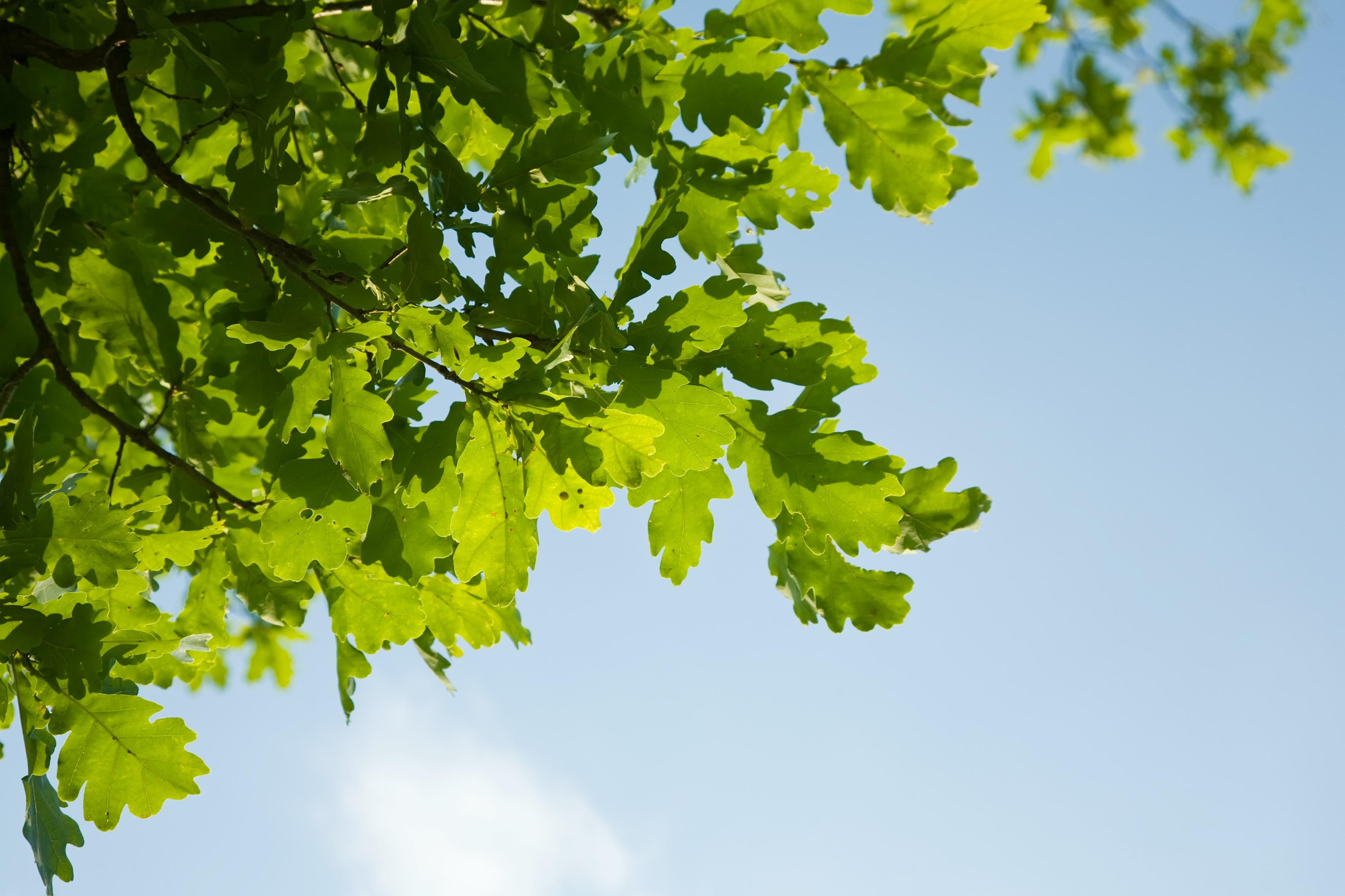 Mise en œuvre de moyens
7
Pour une intégration réussie
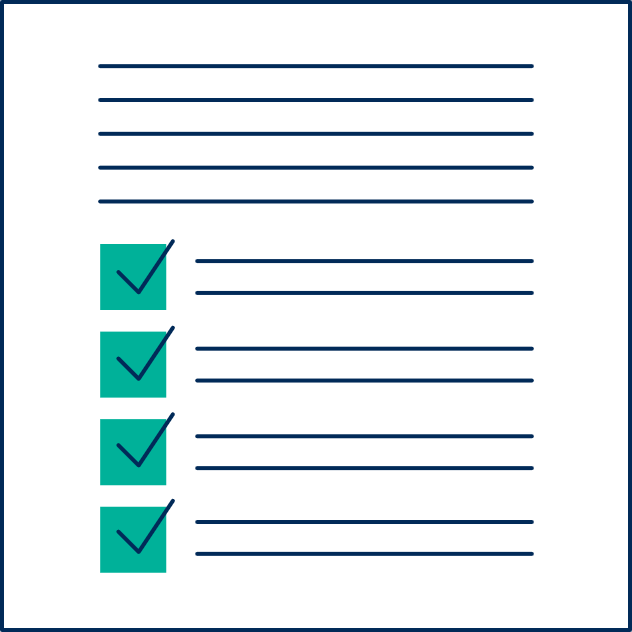 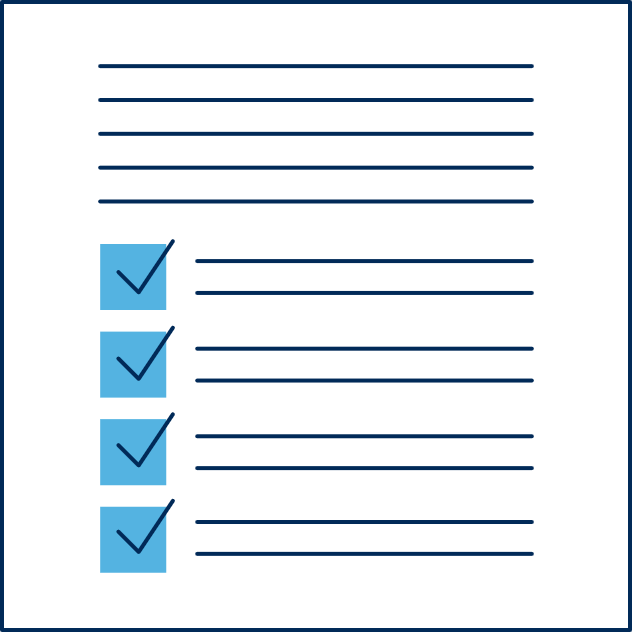 Tout est mis en œuvre pour accueillir le nouveau collaborateur dans des bonnes conditions : mis à disposition d’informations sur notre intranet, parcours d’intégration avec rencontres des responsables de service, période d’observation.

Chaque collaborateur au sein du cabinet doit se sentir utile, reconnu et autonome dans sa pratique professionnelle, respecté dans sa déontologie métier, accompagné dans le développement de ses compétences et intégré au sein d’une équipe.
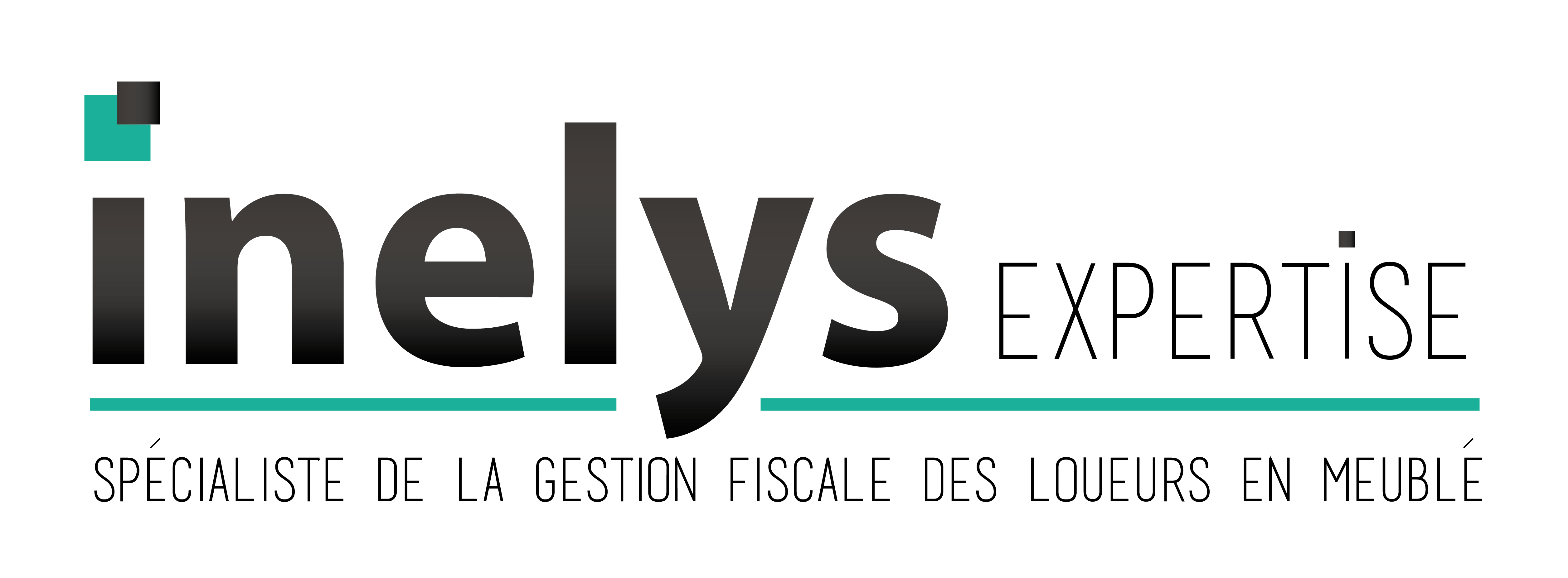 © Tous droits réservés – INELYS EXPERTISE